ว 30224  เคมี  3                                                             ภาคเรียนที่ 2   ปีการศึกษา 2557   
             กลุ่มสาระการเรียนรู้วิทยาศาสตร์                                  โรงเรียนจอมสุรางค์อุปถัมภ์
ประโยชน์ของค่าคงที่สมดุล
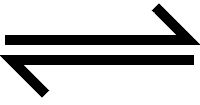 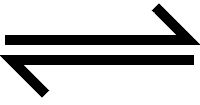 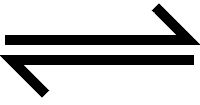 ใช้พิจารณาว่าปฏิกิริยาเกิดขึ้นได้มากน้อยเพียงใด
ใช้ทำนายทิศทางของปฏิกิริยา โดยการเปรียบเทียบ Kc กับ Qc (Quotient reaction:ผลหารของปฏิกิริยา)
1
ว 30224  เคมี  3                                                             ภาคเรียนที่ 2   ปีการศึกษา 2557   
             กลุ่มสาระการเรียนรู้วิทยาศาสตร์                                  โรงเรียนจอมสุรางค์อุปถัมภ์
ความสัมพันธ์ระหว่าง Qc กับ Kc
Kc คือค่าคงที่สมดุล(equilibrium constant) ที่คำนวณจากนิพจน์ค่าคงที่สมดุล(equilibrium constant expression)
Qc คือค่าที่ได้จากผลคูณความเข้มข้นของผลิตภัณฑ์ยกกำลังด้วยสัมประสิทธิ์แสดงจำนวนโมลของสารในสมการที่ดุลแล้ว หารด้วยผลคูณความเข้มข้นของสารตั้งต้นยกกำลังด้วยสัมประสิทธิ์แสดงจำนวนโมลของสารในสมการที่ดุลแล้ว
2
ว 30224  เคมี  3                                                             ภาคเรียนที่ 2   ปีการศึกษา 2557   
             กลุ่มสาระการเรียนรู้วิทยาศาสตร์                                  โรงเรียนจอมสุรางค์อุปถัมภ์
ความสัมพันธ์ระหว่าง Qc กับ Kc
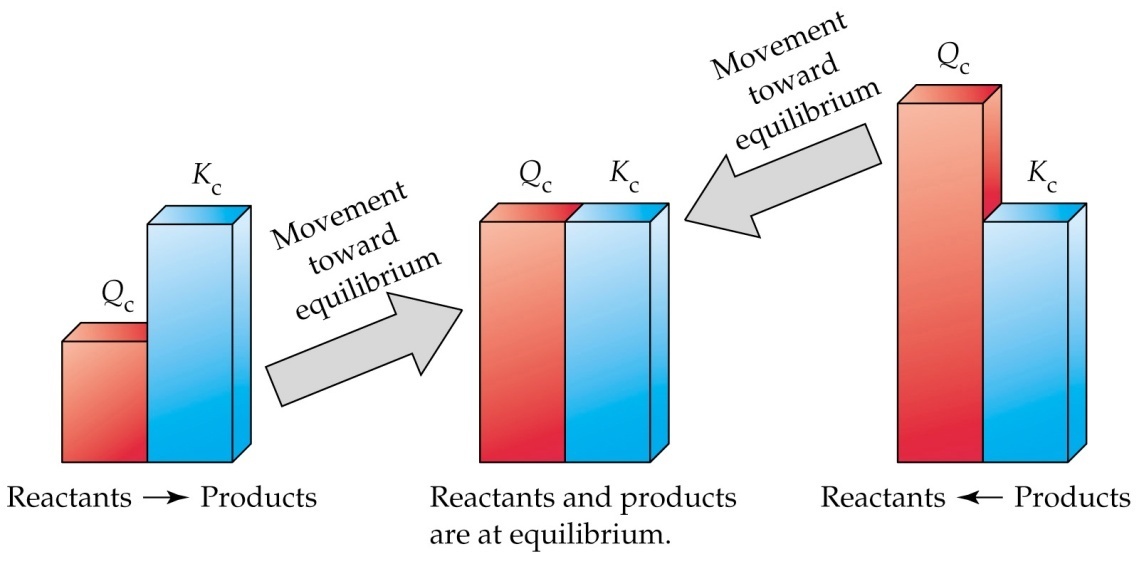 3
ว 30224  เคมี  3                                                             ภาคเรียนที่ 2   ปีการศึกษา 2557   
             กลุ่มสาระการเรียนรู้วิทยาศาสตร์                                  โรงเรียนจอมสุรางค์อุปถัมภ์
การทำนายทิศทางของปฏิกิริยา
ตัวอย่างที่ 1
พิจารณาปฏิกิริยาของไฮโดรเจนและไอโอดีน ดังสมการ
H2(g) + I2(g)	                   2HI(g)  ;  K = 62.5 ที่ 520C
ถ้าบรรจุแก๊สผสม H2  I2 และ HI ในภาชนะปิดที่ 520C
โดยความเข้มข้นของ H2  I2 และ HI เท่ากับ 0.10, 0.20
และ 0.40 M ตามลำดับ  H2 จะทำปฏิกิริยากับ I2 เกิดเป็น
HI เพิ่มขึ้นอีกหรือไม่
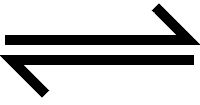 4
ว 30224  เคมี  3                                                             ภาคเรียนที่ 2   ปีการศึกษา 2557   
             กลุ่มสาระการเรียนรู้วิทยาศาสตร์                                  โรงเรียนจอมสุรางค์อุปถัมภ์
วิธีทำ
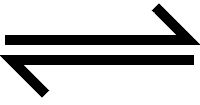 ดังนั้นระบบยังไม่ถึงสมดุล  H2 จะทำปฏิกิริยากับ I2 เกิดเป็น
HI เพิ่มขึ้น
4
ว 30224  เคมี  3                                                             ภาคเรียนที่ 2   ปีการศึกษา 2557   
             กลุ่มสาระการเรียนรู้วิทยาศาสตร์                                  โรงเรียนจอมสุรางค์อุปถัมภ์
ลองคิดลองทำดู
ที่ 2000K ค่าคงที่สมดุล(Kp) ของปฏิกิริยา N2(g)+O2(g)              2NO(g) มีค่า 4.0x10-4 ให้ปฏิกิริยานี้เกิดขึ้นในภาชนะใบหนึ่งที่ 2000K พบว่าความดันย่อยของ N2  O2 และ NO เท่ากับ 0.50  0.25 และ 4.2x10-3 atm ตามลำดับ  ปฏิกิริยานี้อยู่ที่สภาวะสมดุลหรือไม่ ถ้าไม่อยู่ที่สภาวะสมดุล  ปฏิกิริยานี้จะดำเนินไปในทิศทางใดเพื่อเข้าสู่สภาวะสมดุล
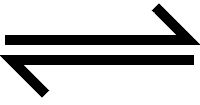 5
ว 30224  เคมี  3                                                             ภาคเรียนที่ 2   ปีการศึกษา 2557   
             กลุ่มสาระการเรียนรู้วิทยาศาสตร์                                  โรงเรียนจอมสุรางค์อุปถัมภ์
วิธีทำ
ที่ 2000K 
N2(g) + O2(g)               2NO(g) มีค่า  Kp 4.0x10-4
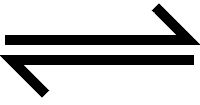 ปฏิกิริยานี้ไม่อยู่ในสภาวะสมดุลและปฏิกิริยาจะดำเนินไปข้างหน้าจากซ้ายไปขวาเพื่อเข้าสู่สมดุล
5